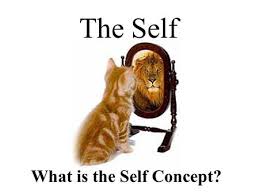 Meaning of Self
Mr. Vijay Sansare
Assistant Professor
Historical conception of self
Character development, personal growth, and development of self-constructs are commonly valued goals in Western society, and are largely taken for granted as desirable.

Between 700 and 1500, the concept of the "self" referred to only the weak, sinful, crude, "selfish" nature of humans.
Historical conception of self
The evil "self" was contrasted with the divinely perfect nature of a Christian soul. 

Joseph Campbell believed the concept of an independent, self-directed "self" didn't start to develop until about 800 years ago.

Modern Self theory says, each person is expected to decide what is right.
Self is …
The set of someone's characteristics, such as personality and ability, that are not physical and make that person different from other people
Self concept स्वतःची / ‘स्व’ संकल्पना
Self-concept is the nature and organization of beliefs about one's self. 

Self-concept is theorized to be multi-dimensional. 

For example, people have different beliefs about physical, emotional, social and many other aspects of themselves.
Self concept
It is an experience of one’s own being.

It is an organized cognitive structure comprised of a set of attitudes, beliefs, values, variety of habits, abilities, out looks, ideas and feelings of a person.

The self concept has different components; physical, academic, social and transpersonal (relating with supernatural or unknown).
Self concept
Self-concept is the cognitive or thinking aspect of self (related to one's self-image) and generally refers to "The totality of a complex, organized, and dynamic system of learned beliefs, attitudes and opinions that each person holds to be true about his or her personal existence" (Purkey, 1988).
Self concept
Rogers described the self as a social product, developing out of interpersonal relationships and striving for consistency


Baumeister (1999) provides the following self concept definition: "The individual's belief about himself or herself, including the person's attributes and who and what the self is".
Self concept
Self-concept has been defined as: "one's self identity, a schema consisting of an organized collection of beliefs and feelings about oneself"; as "one's sense of 'me' identity, as "I6; and as "a cognitive appraisal of our physical, social, and academic competence."
Self Esteem स्वतःची / ‘स्व’ प्रशंसा
Self-esteem, rather than being something that you know about yourself, is your general attitude toward yourself. 

Self-esteem refers to the extent to which we like accept or approve of ourselves or how much we value ourselves.
Self Esteem
Self-esteem is a personal opinion of oneself and is shaped by individuals’ relationships with others, experiences, and accomplishments in life. 

A healthy self-esteem is necessary for mental well-being and a positive self-concept. 

Self-esteem refers to general feelings of self-worth or self value.
Self Esteem
This is achieved by setting attainable goals and successfully accomplishing the goals, resulting in an increase in self-confidence, assertiveness, and feeling valued. 

Since self-esteem impacts all aspects of life, it is important to establish a healthy, realistic view of oneself (Mayo Clinic, 2009).
Self Esteem
High self-esteem, were we have a positive view of ourselves, tends to led to; 

Confidence in our own abilities 
Self acceptance 
Not worrying about what others think 
Optimism
Self Esteem
Low self esteem, where we have a negative view of ourselves, tends to led to

Lack of confidence 
A wish to be/look like someone else 
Always worrying what others may think 
Pessimism
Self Esteem
Self-esteem is how we value ourselves; it is how we perceive our value to the world and how valuable we think we are to others.
Self Esteem
Global Self-Esteem  - refers to a personality variable that captures the way people generally feel about themselves. 

Self-Evaluations - refer to the way people evaluate their various abilities and attributes (School).

Feelings of Self-Worth  - refer to rather momentary emotional states, particularly those that arise from a positive or negative outcome (promotion and divorce)
Self Concept vs Self Esteem
Self-concept is simply the informational side of things, where you know facts about what you are like. 

Self-esteem is how you feel about those things you know, like whether you enjoy the fact that you are talkative at parties (high self-esteem) or you think that you are annoying and need to learn to shut up sometimes (low self-esteem). 

Self-concept and self-esteem also have a lot in common though, mostly that they are reflective processes. 

having people inaccurately say bad things about you and your character, or make comparisons between you and people who are better than you at objective measures can both hurt self-esteem.
Self Image स्वतःची / ‘स्व’ प्रतिमा
One's self-image (the self as it appears in behaviour). 

What you see in your self…

Several other psychologists have said that one's self-image is one's mental picture, one's physical appearance, and the integration of one's experiences, desires, and feelings.
Self Image
The word "image, "probably from the same source as "imitate "("to make a copy of"), was defined both as a "likeness of something" and "to picture to oneself”. (13th century English denotative meaning)
Self Image
Self-image has been defined as the "total subjective perception of oneself, including an image of one's body and impressions of one's personality, capabilities, and so on.
Self Image
When one has a mental picture of one's own measurable quantities, one sees: 

(1) unchanging genetic attributes present at birth (e.g. the shape of certain body parts, like "slant" or "round" eyes);
Self Image
(2) Genetic attributes present at birth that do change (e.g. body proportions, like height);
Self Image
(3) Chosen acquired material things (e.g. money, possessions, jewellery) for the enhancement of one's physical body self-image, of one's public persona, and of one's measurable "work products.
Self Acceptance
According to Shepard (1979), self-acceptance is an individual's satisfaction or happiness with oneself, and is thought to be necessary for good mental health.

Self-acceptance involves self-understanding, a realistic, albeit यद्यपि subjective, awareness of one's strengths and weaknesses.
Reference
http://www.robertholden.org/self-acceptance-test-results-60-79/ (self acceptance test)